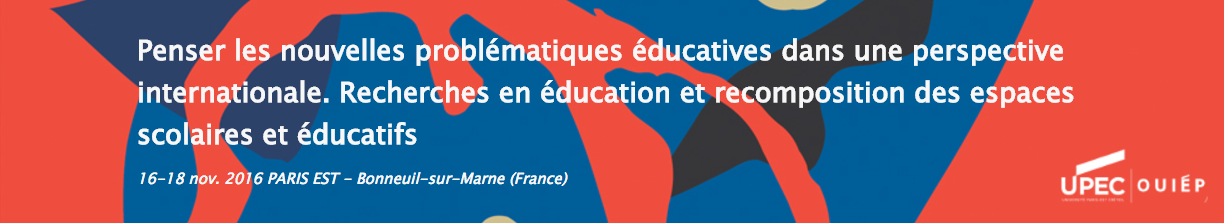 Évaluations plurielles un projet éducatif « sciences et égalité́ » sous le regard des élèves, des familles, des acteurs éducatifs et de la recherche
Clémence Perronnet
Doctorante en sociologie
Centre Max Weber, ENS de Lyon
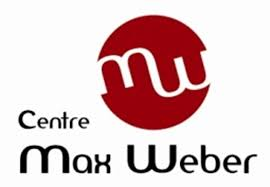 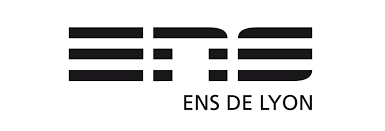 Évaluations plurielles

Introduction
Introduction
Axe 3 - « modes d’évaluation et de jugement des dispositifs scolaires »
grandes enquêtes statistiques nationales et internationales
« dynamiques de jugement et d’évaluation alternatives »
[Speaker Notes: L’intervention présentée ici s’inscrit dans l’Axe 3 « modes d’évaluation et de jugements des dispositifs scolaires », et s’intéresse plus spécifiquement à ce que l’appel à projet appelle des « dynamiques de jugement et d’évaluation alternatives » / alternative aux grandes enquêtes statistiques nationales ou internationales.Autrement dit, il s’agit d’évoquer les jugements portés sur l’école par les acteurs éducatifs, mais aussi par les familles et les élèves. J’ajouterai qu’il s’agit aussi de questionner la place de la recherche qualitative en sciences sociales dans l’évaluation des dispositifs éducatifs, et se demandant quelle est la spécificité de l’évaluation scientifique, sa légitimité à parler au noms des autres acteurs concernés.Que faire des jugements des enseignant·es, premier·ères acteur·trics des dispositifs scolaires, et aux enfants et à leurs familles, premiers concernés ? 
Comment les prendre en compte]
Évaluations plurielles

Introduction
Introduction
Axe 3 - « modes d’évaluation et de jugement des dispositifs scolaires »
grandes enquêtes statistiques nationales et internationales
« dynamiques de jugement et d’évaluation alternatives »
L’évaluation longitudinale et qualitative d’un dispositif


jugements portés sur l’école par
les acteurs scolaires et éducatifs, 
les familles,
les élèves
 interroger la place des jugements des enseignant·es, des enfants et des familles
Quelle est la spécificité de l’évaluation scientifique ?
[Speaker Notes: L’intervention présentée ici s’inscrit dans l’Axe 3 « modes d’évaluation et de jugements des dispositifs scolaires », et s’intéresse plus spécifiquement à ce que l’appel à projet appelle des « dynamiques de jugement et d’évaluation alternatives » / alternative aux grandes enquêtes statistiques nationales ou internationales.Autrement dit, il s’agit d’évoquer les jugements portés sur l’école par les acteurs éducatifs, mais aussi par les familles et les élèves. J’ajouterai qu’il s’agit aussi de questionner la place de la recherche qualitative en sciences sociales dans l’évaluation des dispositifs éducatifs, et se demandant quelle est la spécificité de l’évaluation scientifique, sa légitimité à parler au noms des autres acteurs concernés.Que faire des jugements des enseignant·es, premier·ères acteur·trics des dispositifs scolaires, et aux enfants et à leurs familles, premiers concernés ? 
Comment les prendre en compte]
“Science Is (not) My Thing”

Introduction
Introduction
Évaluations plurielles

Introduction
Évaluer des « éducations à »

Des programmes éducatifs en pleine « effervescence » (Lebeaume, 2012)

Thèmes variés : développement durable, sexualité, nutrition, art et culture, égalité…

Caractéristiques communes : concernent davantage des valeurs et attitudes que des savoirs ; recours à l’intervention d’expert·es extérieur·es (Fabre 2014 ; Lebeaume  2012)

Comment les évaluer ? 
Un grand nombre de participant·es et des enjeux/objectifs souvent flous (Comité 21, 2011 ; Bordeaux & Kerlan 2016)
Faire de l’évaluation un enjeu épistémologique (Détrez in Bordeaux & Kerlan 2016)
Références
Bordeaux, M.-C., Kerlan, A. (dirs.), 2016, Rapport l’évaluation des « effets » de l’éducation artistique et culturelle. Étude méthodologique et épistémologique, Grenoble, Université Stendhal – non public. 
« Comité 21 », 2011, Compte-rendu : L’évaluation des démarches de développement durable dans les établissements scolaires, Le Réseau des acteurs du développement durable, Paris.
Détrez C., 2015, « L’éducation à la culture scientifique contre les stéréotypes de genre ? Les ambiguïtés de la demande d’évaluation », avec le concours de J. Dezellus, dans Bordeaux M.-C., Kerlan A. (dirs.), Rapport l’évaluation des « effets » de l’éducation artistique et culturelle. Étude méthodologique et épistémologique, Grenoble, Université Stendhal.
Fabre M., 2014, « Les « Éducations à » : problématisation et prudence », Éducation et socialisation. Les Cahiers du CERFEE, 36.
Lebeaume J., 2012, « Effervescence contemporaine des propositions d’éducations à... Regard rétrospectif pour le tournant curriculaire à venir », Spirales, 50.
ReferencesLamont M., 2012, « Toward a Comparative Sociology of Valuation and Evaluation », Annual Review of Sociology, 38, 1, p. 201‑221.Dujarier M.-A., 2010, « L’automatisation du jugement sur le travail. Mesurer n’est pas évaluer », Cahiers internationaux de sociologie, 128-129, 1, p. 135‑159.
“Science Is (not) My Thing”

Introduction
Introduction
Évaluations plurielles

Introduction
« Évaluer » ?
Évaluer, juger = donner et stabiliser un sens, attribuer une valeur à l’objet.

Évaluation = processus de contestation et de négociation de la valeur ; processus social et culturel de légitimation et de catégorisation (Lamont 2012)
Le choix des critères et des outils fait déjà partie de ce processus.
RéférencesLamont M., 2012, « Toward a Comparative Sociology of Valuation and Evaluation », Annual Review of Sociology, 38, 1, p. 201‑221
Terrain
Évaluations plurielles

Introduction

Terrain
Terrain

Projet « Tous égaux devant la science » (TES)
Objectifs : promotion de l’égalité en sciences pour faire évoluer les choix d’orientation stéréotypés.
Partenaires : établissements scolaires et médiateur·trices de l’association RévoluSciences
Durée : 2013-2017, 4 ans
Dispositif : ateliers hebdomadaires de sciences (1h30) auprès des mêmes élèves ; deux cohortes (CE2-CM2 et CM1-5e). Co-animés.
Quartiers populaires (65,3% de classes populaires – 22,5% pour la commune) à la population fortement immigrée (30,1% d’immigrés – 12,2% pour la commune) ; collège REP+
2014 
46% de filles en Terminale S
27% en formations universitaires d’ingénieur·es
29% en classes préparatoires scientifiques

2015
20% de femmes enseignantes chercheuses en mathématiques
20,5% en astronomie, astrophysique
23,8% en informatique
Sources
Ministère de l’Éducation nationale, Rapport « Filles et garçons sur le chemin de l’égalité de l’école à l’enseignement supérieur », 2016.
Données 2015 DGRH MESR, traitées par Femmes & maths, http://www.femmes-et-maths.fr/?page_id=1504
[Speaker Notes: Le projet « Toutes et tous égaux devant la science » (TES), piloté par l'association RévoluScience, a pour objectif de faire évoluer les choix stéréotypés d’orientation au regard du genre et de l’origine sociale, en encourageant tous les élèves à aller vers les sciences. Il concerne des établissements scolaires volontaires situés dans des quartiers populaires d'une grande ville de province : deux cohortes d’une centaine d’élèves profitent pendant 4 ans – du CE1 au  CM2 ou du CM1 à la 5e – d’ateliers hebdomadaires de sciences co-animés par les enseignant·es et des médiateur·trices scientifiques de l’association. Les thèmes des ateliers ont été la chimie, l'optique, la robotique.]
Évaluations plurielles

Introduction

Terrain
Les enjeux de l’évaluation de « l’éducation à l’égalité »

La mise en place de l’évaluation : révélateur d’attentes socialement différenciées 


Les résultats de l’évaluation : réussites et limites du dispositif d’éducation à l’égalité à l’aune du jugement des participant·es


Les apports de l’évaluation : expliquer et mettre au jour les impensés
Mise en place de l’évaluation
Évaluations plurielles

Introduction

Terrain

***

Résultats


Mise en place de l’évaluation
Une demande venue de l’association porteuse du projet
Mise en place de l’évaluation
Évaluations plurielles

Introduction

Terrain

***

Résultats


Mise en place de l’évaluation
Une demande venue de l’association porteuse du projet
Méthodologie
Étude qualitative longitudinale (2013-présent)
Participation au pilotage du projet
Observations des ateliers science hebdomadaires pour 3 classes en CM1, CM2 et 6e
Entretiens individuels avec 52 enfants en fin de CM2 – groupe TES et groupe témoin
Entretiens avec des enseignant·es, des médiateur·trices scientifiques et des parents (±15)
Mise en place de l’évaluation
Évaluations plurielles

Introduction

Terrain

***

Résultats


Mise en place de l’évaluation
Une demande venue de l’association porteuse du projet
Méthodologie
Étude qualitative longitudinale (2013-présent)
Participation au pilotage du projet
Observations des ateliers science hebdomadaires pour 3 classes en CM1, CM2 et 6e
Entretiens individuels avec 52 enfants en fin de CM2 – groupe TES et groupe témoin
Entretiens avec des enseignant·es, des médiateur·trices scientifiques et des parents (±20)
Des quiproquos lors de la mise en place de l’évaluation
Attentes très différentes de l’association, des financeurs et des équipes enseignant·es
Résultats de l’évaluation : réussites et limites du dispositif
Évaluations plurielles

Introduction

Terrain

***

Résultats


Mise en place de l’évaluation

Réussites et limites du dispositif
Un bilan en demi-teinte
Résultats de l’évaluation : réussites et limites du dispositif
Évaluations plurielles

Introduction

Terrain

***

Résultats


Mise en place de l’évaluation

Réussites et limites du dispositif
Un bilan en demi-teinte

Pour les membres de RévoluSciences : déception et frustration
Quentin, médiateur : au final l'égalité ça n’a pas été bien réfléchi dans la mesure où nous, on savait pas trop faire ce genre de choses, en parler avec les enfants, je pense que c’est un métier aussi, donc on pensait sûrement, un peu à tort, que ça viendrait un peu naturellement.
	
Constance, médiatrice : je me suis rendue compte que la question des sciences était passée au-dessus de celle de l’égalité, l’avait masquée (…)
[sur les effets pour les professeur·es du collège] Malheureusement quand t’as pas d’analyse avant…  (…) Au collège aucun enseignant n’a fait la démarche de se poser la question. Ils pensent qu’il n’y a pas de problème.
Résultats de l’évaluation : réussites et limites du dispositif
Évaluations plurielles

Introduction

Terrain

***

Résultats


Mise en place de l’évaluation

Réussites et limites du dispositif
Un bilan en demi-teinte

Pour les membres de RévoluSciences : déception et frustration
Quentin, médiateur : au final l'égalité ça n’a pas été bien réfléchi dans la mesure où nous, on savait pas trop faire ce genre de choses, en parler avec les enfants, je pense que c’est un métier aussi, donc on pensait sûrement, un peu à tort, que ça viendrait un peu naturellement.
	
Constance, médiatrice : je me suis rendue compte que la question des sciences était passée au-dessus de celle de l’égalité, l’avait masquée (…)
[sur les effets pour les professeur·es du collège] Malheureusement quand t’as pas d’analyse avant…  (…) Au collège aucun enseignant n’a fait la démarche de se poser la question. Ils pensent qu’il n’y a pas de problème.
Pour les enseignant·es : des effets en primaire, mais pas au collège
Jeanne, professeure des écoles : si on avait juste appelé ça « construire un robot », bah je me serais pas rendue compte de l’importance de ça. Alors que là le fait de parler d’égalité entre les filles et les garçons, l’orientation des filles vers les sciences et tout ça, vraiment ça me fait prendre conscience que y’a un problème, même si j’en avais déjà un peu conscience avant. »

Isabelle, professeure de physique-chimie : le volet égalité, je ne le vois pas, je ne sais pas où il est
Résultats de l’évaluation : réussites et limites du dispositif
Évaluations plurielles

Introduction

Terrain

***

Résultats


Mise en place de l’évaluation

Réussites et limites du dispositif
Pour les élèves : pas de différence entre le groupe TES et le groupe témoin ; un discours égalitaire intégré mais superficiel.
Ramiya (projet TES)
[archéologue et architecte] homme, c’est homme ! Parce que peut-être y’a des femmes, mais… c’est plus pour hommes parce que des fois y creusent, y transpirent… c’est plus pour les costauds, pour les hommes qui résistent en fait, voilà !
 
Malika (groupe témoin)
[informaticien et informaticienne] C’est plus pour hommes, parce que ils sont plus malins
 
Darine (groupe témoin) 
Architecte, c’est plutôt pour les hommes, j’pense qu’ils ont plus d’imagination…
 
Ahmed (projet TES)
C’est les hommes qui font les maths, c’est meilleur,  ils apprennent plus de choses, voilà
Résultats de l’évaluation : réussites et limites du dispositif
Évaluations plurielles

Introduction

Terrain

***

Résultats


Mise en place de l’évaluation

Réussites et limites du dispositif
Pour les élèves : pas de différence entre le groupe TES et le groupe témoin ; un discours égalitaire intégré mais superficiel.
Ramiya (projet TES)
[archéologue et architecte] homme, c’est homme ! Parce que peut-être y’a des femmes, mais… c’est plus pour hommes parce que des fois y creusent, y transpirent… c’est plus pour les costauds, pour les hommes qui résistent en fait, voilà !
 
Malika (groupe témoin)
[informaticien et informaticienne] C’est plus pour hommes, parce que ils sont plus malins
 
Darine (groupe témoin) 
Architecte, c’est plutôt pour les hommes, j’pense qu’ils ont plus d’imagination…
 
Ahmed (projet TES)
C’est les hommes qui font les maths, c’est meilleur,  ils apprennent plus de choses, voilà
Pour les parents : d’accord sur le principe, mais pas atteints par le dispositif
Enquêtrice : et pour l’égalité filles-garçons en sciences, est-ce que vous trouvez que c’est bien aussi [que RévoluScience] soit là ?
Mme K [au chômage ; cherche en tant qu’employée de restauration collective] :  oui, c’est très bien, moi je trouve que c’est intéressant
Résultats de l’évaluation : réussites et limites du dispositif
Évaluations plurielles

Introduction

Terrain

***

Résultats


Mise en place de l’évaluation

Réussites et limites du dispositif
La place de l’égalité dans le projet

 la première année [en primaire], une séance de débat et des fiches métiers mixtes ;

  tout au long de séances, le médiateur principal féminise les noms de métiers ;

  attention ponctuelle portée à la participation des filles ;

 pourtant, « retour du refoulé » dès que l’attention se relâche ; l’association des sciences au masculin est malgré tout récurrente.
Apports de l’évaluation : mettre au jour les impensés
Évaluations plurielles

Introduction

Terrain

***

Résultats


Mise en place de l’évaluation

Réussites et limites du dispositif

Apports de l’évaluation
Les stéréotypes désincarnés  et l’égalité isolée

L’origine, le contenu et le fonctionnement des stéréotypes et des représentations inégalitaires des hommes et des femmes ne sont pas interrogés.
Apports de l’évaluation : mettre au jour les impensés
Évaluations plurielles

Introduction

Terrain

***

Résultats


Mise en place de l’évaluation

Réussites et limites du dispositif

Apports de l’évaluation
Les stéréotypes désincarnés  et l’égalité isolée

L’origine, le contenu et le fonctionnement des stéréotypes et des représentations inégalitaires des hommes et des femmes ne sont pas interrogés.

Conséquences : 

la sensibilisation à l’égalité se traduit surtout par des effets de discours (la féminisation des noms de métiers) et par des déclarations de principe (« nous sommes égaux, nous avons les mêmes droits »)

L’égalité est vue comme une problématique isolée, et non transversale. Il n’est donc pas jugé utile de former tous·tes les participant·es au projet  certain·es n’adhèrent pas au principe même d’éducation à l’égalité
Isabelle, professeur de physique-chimie : 
De me dire que dans les lycées technologiques y’a moins de filles : ça me gêne pas. Je me demande, des fois, je me dis “pourquoi on se pose cette question ?”. Y’a un problème ? Qu’on ait des goûts ? Que globalement les filles s’orientent plus vers des goûts… que les filles aiment plus le rose, est-ce que ça pose un problème ?!
Apports de l’évaluation : mettre au jour les impensés
Évaluations plurielles

Introduction

Terrain

***

Résultats


Mise en place de l’évaluation

Réussites et limites du dispositif

Apports de l’évaluation
Les stéréotypes désincarnés  et l’égalité isolée

3. La sensibilisation reste nécessairement superficielle et ne parvient pas à contrecarrer des explications essentialisantes des différences, par exemple pour ce qui relève du corps ou du goût :
Mme S. [employée municipale CDD ; ancienne ATSEM] :
Moi je suis féministe. Je défends les droits de la femme. Mais y’a des métiers, je trouve que, désolée, c’est pas des métiers pour des femmes, parce que on a pas le même physique. Y’a des métiers, qui sont des métiers de force quoi (…). J’en suis convaincue. Y’a des métiers qui sont faits pour les femmes, et d’autres pour les hommes.

[Mme S. n’a jamais eu l’impression que les filles qui voulaient faire des sciences étaient découragées]
C’est elles qui choisissaient. Après, pourquoi, je sais pas. Mais j’ai pas eu l’impression que ce soit les parents qui leur disaient “non, choisissez plutôt ça”. Je pense pas, franchement… (…)) même scientifiquement, si on veut vraiment chercher… on voit bien que dans la façon d’être un garçon ou une fille, c’est par forcément lié à la façon d’être éduqué ! (…) Et il faut que l’école elle arrête d’être focalisée sur l’égalité garçons-filles comme si c’était un enjeu… je sais pas moi, on aurait dit une question de vie ou de mort !
Isabelle, enseignante en physique-chimie : On a jamais interdit à une fille de faire des études de plomberie ! Ça n’a jamais été interdit ! Et je suis pas sûre qu’il y ait beaucoup filles qui aient envie et qui se l’interdisent ! (…) Enfin pourquoi stigmatiser les filles parce qu’elles aiment le rose ? C’est pas un problème ! Moi, pour moi, y’a… tu vois… après y’a, peut-être qu’il y a dans des milieux ou c’est beaucoup plus… beaucoup plus fermé, hein, je sais pas
Références
Détrez C., Piluso C., 2014, « La culture scientifique, une culture au masculin », dans Octobre S. (dir.), Questions de genre, questions de culture, Paris, Ministère de la Culture – DEPS.
Apports de l’évaluation : mettre au jour les impensés
Évaluations plurielles

Introduction

Terrain

***

Résultats


Mise en place de l’évaluation

Réussites et limites du dispositif

Apports de l’évaluation
L’altérisation du sexisme

Présupposé implicite : les représentations et traitements inégalitaires des hommes et des femmes seraient surtout le fait des familles milieux populaires et musulmanes. 

Et l’égalité sociale ? 
La classe sociale est davantage discriminante que le sexe dans la réussite en sciences et l’accès aux professions scientifiques (Merle, 2002 ; OCDE, 2013) mais cette inégalité est moins visible, car moins observée.
Le projet TES s’inscrit dans un contexte scolaire qui (re)produit des inégalités sociales et n’y échappe pas. Ex : l’identification des garçons de milieux populaires à des travailleurs manuels plutôt qu’à des scientifiques.
Références
OCDE, 2013, PISA 2012 : L’équité au service de l’excellence (Volume II), OECD Publishing.
Masséi, S., 2016 [à paraître] « Le genre, une catégorie utile de distinction sociale. À propos des actions de sensibilisation à l'égalité entre les sexes en milieu scolaire. 
Merle P., 2002, La démocratisation de l’enseignement, Paris, La Découverte. 
Perronnet C., 2017 [à paraître] « “Le genre est-il un cache-race ?” Intersections entre genre, classe sociale et “race” dans l’analyse sociologique d’un projet éducatif sur “l’égalité filles-garçons” en sciences », in GenERe (dir.), Le(s) genre(s). Définitions, modèles, épistémologie, ENS Éditions.
Conclusion
Évaluations plurielles

Introduction

Terrain

***

Résultats


Mise en place de l’évaluation

Réussites et limites du dispositif

Apports de l’évaluation

***

Conclusion
L’évaluation scientifique qualitative des dispositifs scolaires, par un recueil et une restitution de la parole des acteurs éducatifs, des élèves, et des familles, permet d’en appréhender les effets à plusieurs niveaux. Ce n’est cependant pas son seul apport : il s’agit aussi pour les chercheur·euses de problématiser les dispositifs en mettant au jour les impensés et les présupposés qui sous-tendent la mise en place des projets.
	Dans le cas de ce dispositif d’éducation à l’égalité, la représentation qu’ont les porteur·euses de projet des inégalités genrées comme non-transversales et extérieures à l’école explique les obstacles rencontrés par le dispositif et son échec relatif. 

	Il n’existe cependant pas de dispositif parfait, et les manquements au regard d’objectifs très ambitieux ne doivent pas faire oublier les points de réussite. Se pose alors la question de effets de l’évaluation : une fois les constats effectués, quels espaces et formes de restitution permettraient l’amélioration des projets ?